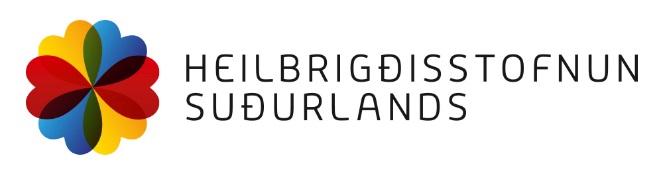 Þverfagleg teymisvinna liður í umbótum
Ólöf Árnadóttir hjúkrunarstjóri og 
Björn G. S. Björnsson yfirlæknir
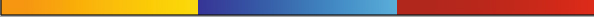 [Speaker Notes: Komið þið sæl .............................. Ólöf Árnadóttir heiti ég hjúkrunstjóri heilsugæslu Rangáþing hjá Heilbrigðisstofnun Suðurlands, 

Ég útskrifaðist 2003 frá Hjúkrunarfræðideild Háskóla Íslands. 

ÉG   hef unnið við stofunina síðan 2007. 

Árið 2011 ákvað ég að bæta við mig námi........................... og fór í stjórnun í heilbriðigðisþjónustu við Háskólann Á Bifröst 

Mastersverkefnið mitt í því námi............fjallaði um Straumlínustjórnun í íslenskum fyrirtækjum : valkostur fyrir heilbrigðisþjónustuna?

Sú reyna sem ég öðlaðist í náminu.......... hefur gefið mér ótal tækifæri sem stjórnandi við að vinna að breytingum........... og þá sérstaklega umbótavinnu inna heilsugæslunnar. 

Í þessum fyrirlestri ................langa mig að sýna ykkur......  hvernig þverfagleg teymisvinna getur verið valkosstur í umbótastarfi og hvernig hún hefur breytt starfsumhverfi okkar á heilsugæslu Rangarþings til hins betra.]
Heilsugæsla Rangárþings
[Speaker Notes: Upptökusvæði heilsugæslu Rangárþings er Rangárvallasýsla.  eru Rangárþing ytra, Rangárþing eystra og Ásahreppur. 

Rauða afmarkaða svæðinu á kortinu hér til hliða nær upp á mitt hálendi og niður að sjó. 
	Íbúar svæðisins eru um það bil  3.500. 



Heilsugæslustöðvarnar eu tvær ......staðsettar á Hellu og Hvolsvelli  með 13 kílómetra millibili     Þær voru sameinaðar í eina rekstareiningu árið 1998. 


Þrátt fyrir það að vera sameinaðar árið 1998,  var ekki búið að samþætta alla starfsemina nema að litlu leyti.

.]
Áhrifavaldar
Breytingar í þjónustunni
Áhyggjur, óöryggi, breyttar kröfur fagfólks
Viðskiptavinir/skjólstæðingar
Léleg þjónusta, aldrei hægt að fá tíma, engin eftirfylgd, 
Starfsfólk
Ákall um bætt starfsumhverfi.
Mikið álag
Óskilgreindir verkferlar
Hver á að sinna hverju?
Of margir í lausu lofti.
Ekkert flæði í starfsemi
Alltaf að slökkva elda
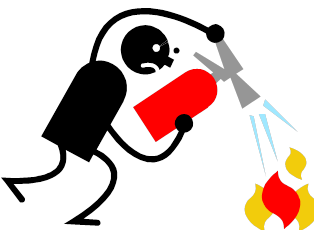 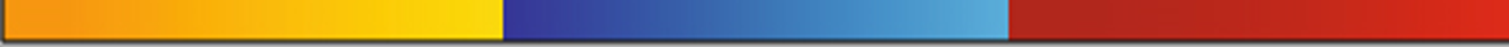 [Speaker Notes: Árið 2011 urður þáttaskil í  þjónustu heilsugæslu Rangárings..........þegar  slysa og bráðamóttaka var  opnu á HSU Selfossi. 

Sú breyting hafi í för með sér að einungi neyðarvaktir lækna............. voru í boði eftir hefðbundnan opnunartíma...  Í stað hefðbundinar vaktþjónustu áður............  

 Við breytinguna ...............var krafa frá þjónustuþegum að þjónustan ætti að vera í héraði.  


Við breytingu á vaktþjónustinn var farið í að samþætta starfseminna á þessum tveimur stöðvum, af meiri krafti en áður.

Þessi þáttaskil urður til þesss að starfsemin  var öll endurskoðuð.

Umkvörtunarefni 
	skjólstæðinga voru að  ná ekki sambandi við lækni eða ........... eða öðrum heilbrigðisstarfsmanni.
Þeir kvöruðu um að fá ekki niðurstöður úr rannsóknum.................að ekki var haft samband við því vegna vandkvæða sem þurftu eftirfylgni með.  

Móttökuritara áttu í erfiðleikum með að leiðbeina hvert ætti að leita..........voru úrræðalausir . 

Starfsmenn voru einnig óánægðir í vinnu og .....................fundu að þeir áttu erfitt með að valda vinnunni vegna álags.

Ákall um umbætur voru miklar.]
Aðferðafræðin - Lean
Unnið var eftir aðferðafræði straumlínustjórnunar
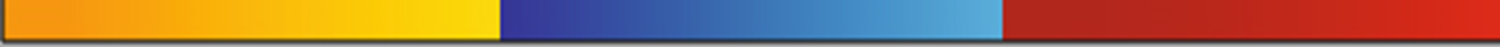 [Speaker Notes: Aðferðafærðin við umbótarvinnuna var ekki langt undan..............eins og fram kom áðan hafði ég hafði kynnst lean í námi mínu við háskólann á Bifröst.


Var sú aðferðafærði nýtt í þetta verkefni..................til að ná þeim markmiðum sem sett voru.
Þau verkefæri sem eru til taks voru einning nýtt.............stöðugar umbætur]
Verkefnin
Hver á að taka við þessu
Hef ekki tíma
Á ekki heima hjá mér
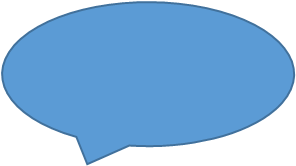 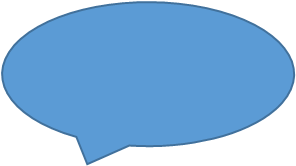 Aldrei tími fyrir pappírsvinnu
Rangt  bókað
Of margar komur
Rangt afgreitt
Skyndilausnir
Hlaupa úr 
einu í annað
Enginn tími laus
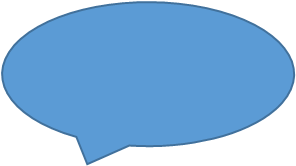 Þetta var ekki neyðartilfelli
Af hverju var þessi bókaður á hj.fr. / læknir
Þetta er ekki mitt hlutverk
[Speaker Notes: Verkefnin voru æði mörg ..............þau snéust mikið um úrræðaleysi í þjónustunni.  

Þegar farið var að rýna í starfemina og hlutsta á það sem ábótavant var.......... kom í ...................................að hver væri að vinna eftir sínu höfði. ....lítil samfella var í þjónustunni


Við vorum að elta skotið á okkur.   Starfsfólk upplifði sig vanmáttugt og fannst það ekki vera að gera rétta hluti.......var óöruggt. 


Verkefnin  voru sett upp sem lausnir að leiðum til umbóta. 

Upphrópanirnar hér að ofan er brot af þeim ................umkvörtunum sem voru í gangi.............en umfram allt mikilvægar til nýtinga í umbótavinnunni. 

Starfsfólkið var  þátttakendur í umbótavinnu frá upphafi og lögðu til leiðir að lausnum.]
Megin þemu
Minni biðtími
Betri eftirfylgd
Þörfum mætt
Bætt starfsumhverfi
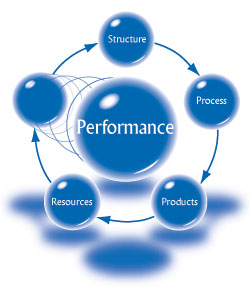 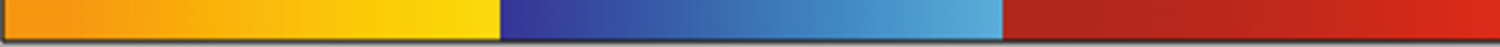 [Speaker Notes: Kröfurnar voru nokkuð ljósar ..............minni biðtími, betri eftirfylgd, mæta þörfum uppfyllta væntingar og bæta starfsumhverfið.

Og megin þemu úrbótann voru þessi........... Minni biðtími, betri eftirfylgd. Þörfum mætt og væntingar uppfylgdar

Upp fóru að koma verkferlar sem miðuðu að þeim væntingum sem uppi voru. 

Var þjónustan hólfuð niður í heilsugæsluþjonustu og bráðaþjónustu........................................... 

Þó auðvitað  er vinnana þessar hluta  svo nátengt að erfitt getur verið að skilgreina þar á  milli.........]
Markmið
Að vera fyrsta val íbúa svæðisins sem þurfa á almennri heilbrigðisþjónustu að halda.
Að vera framsækinn og ábyrgur aðili í íslenskri heilbrigðisþjónustu
Að vera jákvæður áhrifavaldur í lífi þeirra er þurfa þjónustunnar með 
Að vera eftirsóknarverður vinnustaður
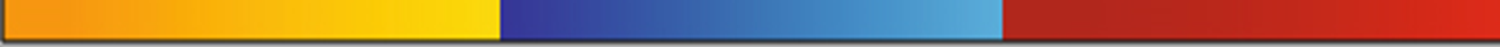 [Speaker Notes: Því  voru sett markmið......................... en leiðir að markmiðum voru ekki alveg ljósar en ætlunin var að auka skilvirkni og bæta gæði þjónustunnar. 


Stjórnendur og starfsfólk geri sér vel fyrir takmörkun ...................ekki væri til meira fjármagn. 

Því var ekki hægt að auka við starfssemina í þeim skilningi............ það þurfti að gera breytingar að innan. 

Stjórnendur urðu því að hugsa...................á þannvegin að umbæturnar ........sem ættu eftir að eiga sér stað myndu ekki kosta stofnunina aukið fé................. fremur koma á hagræðingu sem myndi leiða til minni fjárútláta til lengri tíma litið. 

Markmiðin voru frekar almenn og sett upp var upp tímarammi á þeim til 5 ára.]
Takmarkanir
Þekking 
Landræðilegir þættir
Mannauður
Tækilegir þættir 
Tvær stöðvar
Og fleiri þættir
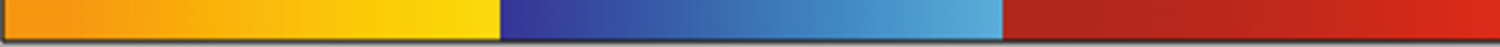 [Speaker Notes: Fljótt var ljóst að umbótavinna spannaði........................... magt meira en eingöngu það sem átti við starfsemi og starfsfólk heilsugæslu Ranárþings.  

Og ýmsar takmakanir voru á umbótarvinnunni. 

Verkferlanir þurftu því  ....... að draga mið af því  .....................og auka þurfti þverfaglega samvinnu .........og koma á tengslaneti.

Teymisvinna var hugsuð sem leið fyrir ........ekki sýst starfsfólk en skólstæðinga .....................á réttu mögulegu meðferð án þess að þeir skjólstæðingar ...................þyrftu  sjálfir að vera að berjast í kerfinu.]
Teymisvinna
Sálfræðingar
Sérfærðimóttökur
Sérfræðingar – barnalæknar
Hermiþjálfun
Félasþjónustuan
Forvarnir
Barnavernd
Heimaþjónusta
Skólaþjónustan
Talmeinafræðingur
Leiksskólar
Iðjuþjálfar
Sjúkraþjálfar
Þroskaþjálfr
Lögreglan - almannavarnir
Krikjan – andlát stuðningur við langveika
Hjúkrunarheimili, dagdvöl, hvíldarinnlagnir
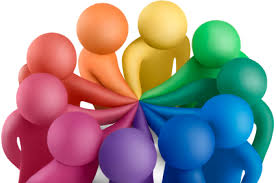 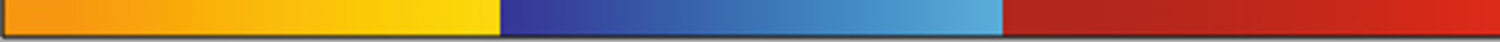 [Speaker Notes: Hér af ofan getur að líta hluta af þeirri teymisvinnu sem hefur áunnist á þessum árum. 
Samskiptin geta verið dag í sumum tilfellum en síðan líður lengra á mill. 

Málið er að við erum öll að vinna í takt...........skjólstæðingum til heilla.


Við vorum að elta skotið á okkur.   Starfsfólk upplifði sig vanmáttugt og fannst það ekki vera að gera rétta hluti.......var óöruggt. 


Á þessum árum í stóru máli sagt..............frá árinu 2011 hefur þverfaglega teymisvinna stór aukist.    

Aðgengi að sérfræðinga sem starfa og  komu á HSU- Selfossi varð raunverulegt.................................. Samstarfið var fyrir starfsfólkið beitt í sérfræðiráðgjöf en einnig ......opin leið fyrir skjólstæðinga að sérfræðingum.

Við fengum fleiri sérfærðinga að starfseminni beint....................með  viðtöl á stöðvum.................

Má þar nefna........... Barnalæknir..................sálfræðinga, .....................vegna nýbúa pólskan læknir .......................................skipti samfélagið máli þar sem mikill hluti verkamana eru pólverkjar.

Aðgengi að iðjuþjálfa.................sem og sjúkraþjálfara sem stuðningur við aldraða og heimahjúkrun.  


Samstarf við stofnar ...................eins og félagþjónustuna ...................virkir teymisfundir..............ekki bara hjá börnum í grunnskólum heldur líka í leikskólum...........sálrænni skyndihjálp..................Lögreglan og heimilisofbeldi. 



Þetta krefst mikillar samvinnu og traust á milli þeirra hópa sem eru að vinna saman. Það gengur vel á meðan allir þekka verkferlana og eiga auðveldt með að tileina sér þá.]
Ávinningur
Aukin þekking
Öruggar starfsfólk
Ánægðar Starfsfólk 
Sáttari skjólstæðingar
Betra flæði
Minni biðtími
Aukin ráðgjöf  
Aukið aðgengi
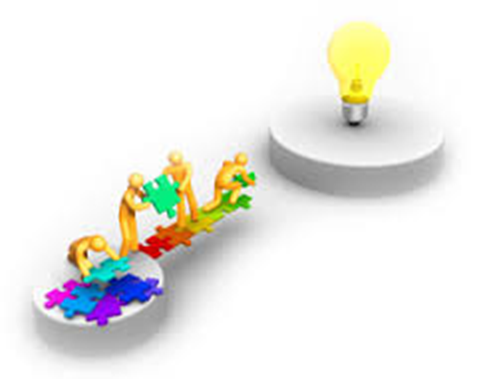 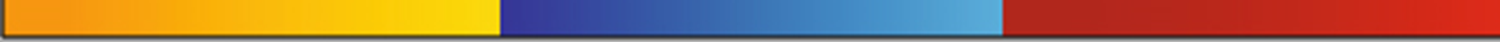 [Speaker Notes: Þegar horft er til baka hefur margt á unnist og er listinn hér að ofan aðeins brot . ...........hins vegar gefur hann glöggva mynd og endurspeglar að einhverju leyti ...........................útkomuna sem maður vildi sjá. 

EN         vinnan er stöðug.............. og tekur miklum breytingum Frá ..............jafnvel degi til dags. 
Þar sem heilbrigðisþjónustan er svo óáþreifanleg hefur sýnt sig að með bættum verkeflum, aukinn þverfaglegri samvinnu hefur dagleg vinna stór batnað. 

Starfsfólk upplifir aukinn tíma til að sinna verkefnu sem það átti erfitt með áður vegna annríkis. 
Starfsólk er mótttækilegar fyrir breytingum, 
Starfsfólk er öruggar með það sem það er að gera getur leitað til fleiri faghópa ..........................veit hvert það á að leita.
Biðtími eftir tíma læknis hefur minnkað.
Hjúkrunarfræðinga svar töluvert fleiri símtölum en áður hefur aukist margfalt, þeir eru bæði í ráðgjöf beint um ákveðna hluti en líka leiðbeiningar um heilbigðisþjónustuna.
Móttökuritarar eru vissir hver þeir eiga vísa skjólstæðingum í úrræði.
Við höfum getið tekið að okkur fleiri verkefni en áður – heimahjúkrun hefur stór aukist og árið 2011 voru vitjanir um 27 á viku en eru nú 43. Meðaltími vitjunar er 1,3 tími. 
Skjólstæðingum er ekki neitað um þjónustu þrátt fyrir að fá ekki þá þjónstu sem það óskar í fyrstu. 
Svo mætti lengi telja.]
Niðurstaða - teymisvinnu
Stöðug áskorun 
Aldrei lokið 
Skiptir miklu máli
Þarft 
Eykur gæði 
Eykur virði
Skapar öryggi
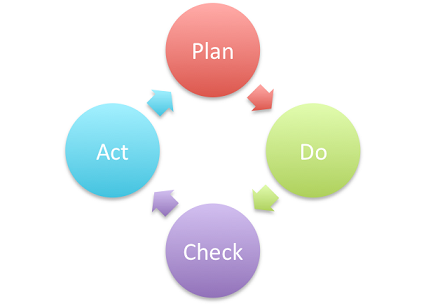 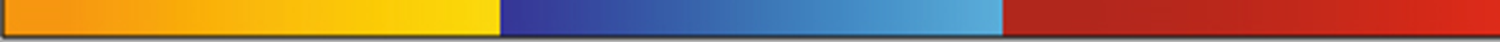 [Speaker Notes: Það kom í ljós í þeirri umbótarvinnu ...............sem ekki var ljóst í byrjun.............að teymisvinna er stór þátttur í þeirri vinnu. 



Það má bersýnilega sjá að þegar markmiðin voru sett kom hugtakið teymisvinna þar hvergi nærri ...................hins vegar má segja að hún sé rauði þráðurinn ...........eða leiðin að þeim markmiðum sem sett voru í upphafi. 




Það hefur líka sýnt sig að einstaklingar eru ekki eins lengi án úrræða........................um hjá okkur áður en sérfærðiþekking kemur inn. Starfsfolkið er orði duglegar að átta sig á takmörkum sínum sem og getum og leitar fyrr í ráðgjöf en ella. 
Þetta hefur orðið til þess að við erum ekki alltaf að slökkva elda fremur erum við að eflast í starfi og verðum styrkari.]
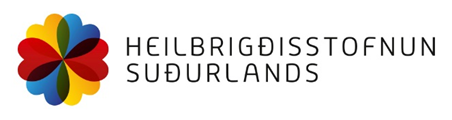 Takk fyrir
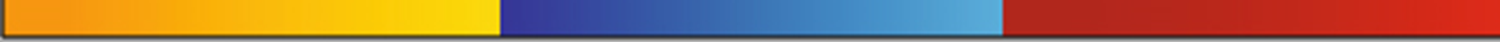 Heimildir
Abdi, F., Shavarini, S.K., og Hoseini, S.M.S. (2006). GLean Lean: How to use Lean approach in service industries? Journal of Service Research, 6, 191-206
Kotter, J. R. (2007). Leading change - Why transformation efforts fail. [Article]. Harvard Business Review, 85(1), 96-+.
 Miller, D. (2005). Going Lean in Health Care. Cambridge: Institute for healthcare improvement
Larsson, L. (2008). Lean Administration. Malmö: Liber AB
Liker J.K., og Morgan, J.M. (2006). The Toyota Way in Services: The case of Lean product development. Academy of Management Perspectives(5), 5-20.
Potter, P.S.B. (2004). Mapping nursing prosess; A new approach for understanding the work of nursing. Journal of nursing administration, 101-109.

Ruland, C., M. (2002). Handheld technology to improve patient care. Journal of the American medical informatics association, 9(2).
Schein, E.H. (1992). Organizational culture and leadership (2. ed.). San Francisco: JosseyBass.
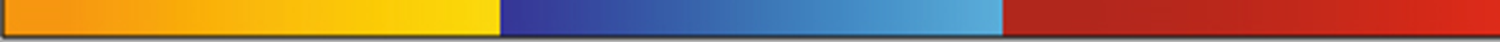